İşlenecek konulara
önceden
Çalışma ortamında dikkatimi dağıtan
hazırlanarak
Kısa, orta, uzun
derse giderim
afiş, poster vb.
dönemli
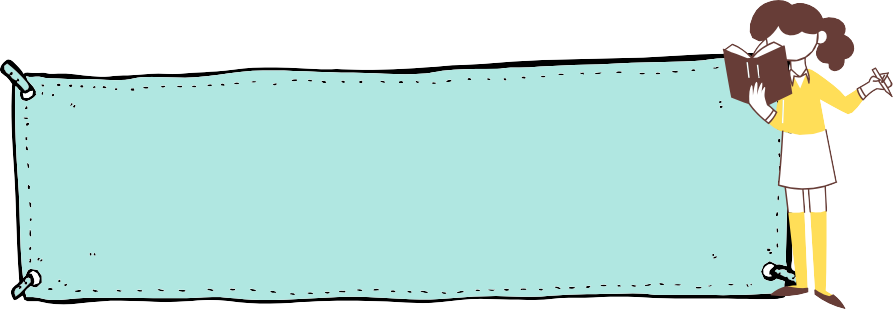 şeyler
hedefler
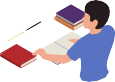 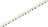 bulundurmam
belirlerim
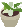 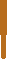 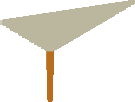 Dinlerken hangi konunun önemli olduğunu ayırt ederim ve her konuya ait alt fikirleri anlamaya çalışırım.
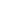 Çalışacağım konu ile ilgili olarak
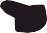 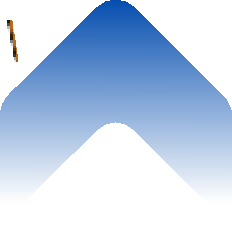 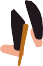 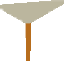 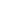 ayrıntılı sorular hazırlarım.
Ders çalışırken aynı zamanda
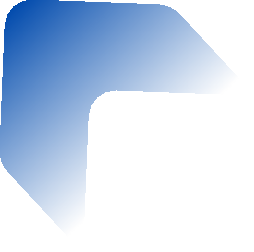 Hedeflerim arasında öncelik sıralaması belirlerim
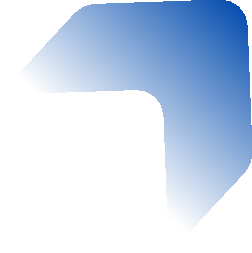 başka bir işle
uğraşmamaya
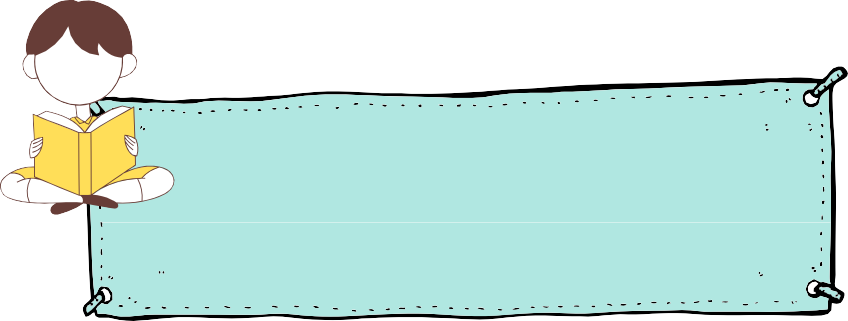 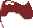 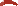 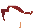 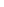 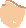 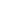 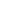 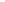 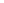 dikkat ederim
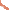 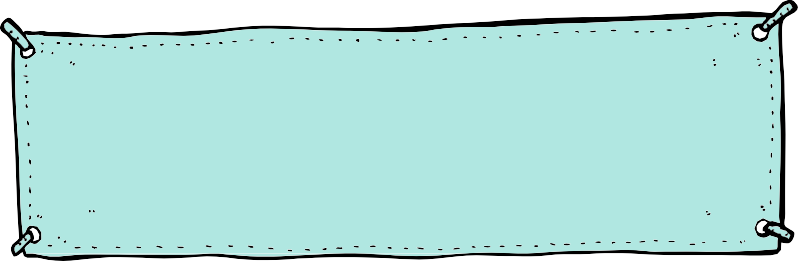 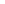 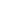 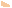 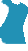 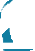 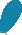 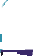 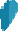 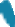 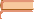 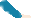 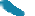 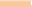 Öğretmenin özellikle üzerinde durduğu noktalara dikkat ederim.
Hazırladığım soruların cevabını bulmak için tekrar tekrar okurum.
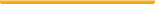 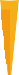 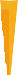 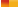 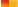 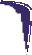 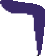 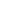 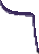 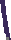 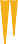 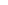 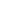 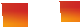 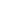 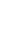 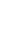 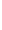 VERİMLİ DERS
ÇALIŞIYORUM
Çalışmaya başlamadan önce
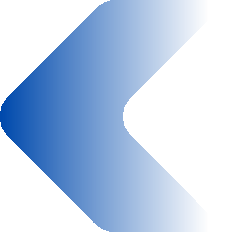 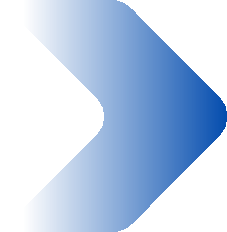 Aynı anda birden
gerekli ders araç
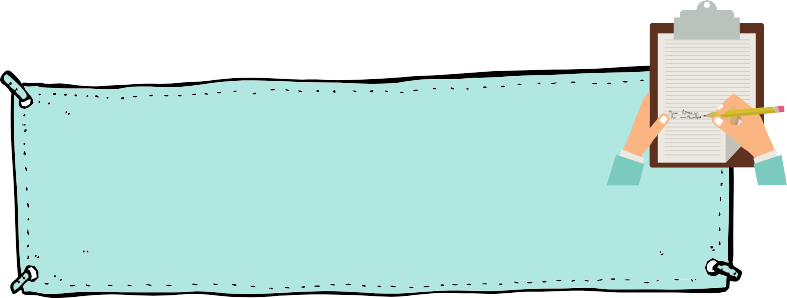 fazla iş yapmak
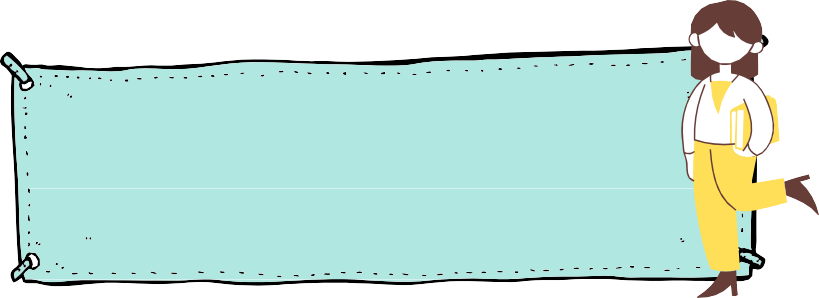 gereçlerini hazır
yerine bunlardan
bulundururum
birisini seçer ve
Hazırladığım soruları kendi kendime anlatarak cevaplarım.
Derste not tutarım.
ona odaklanırım.
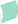 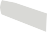 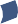 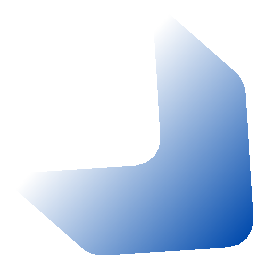 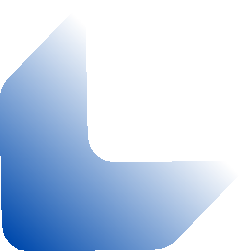 Çalışma masamı sadece ders çalışmak için
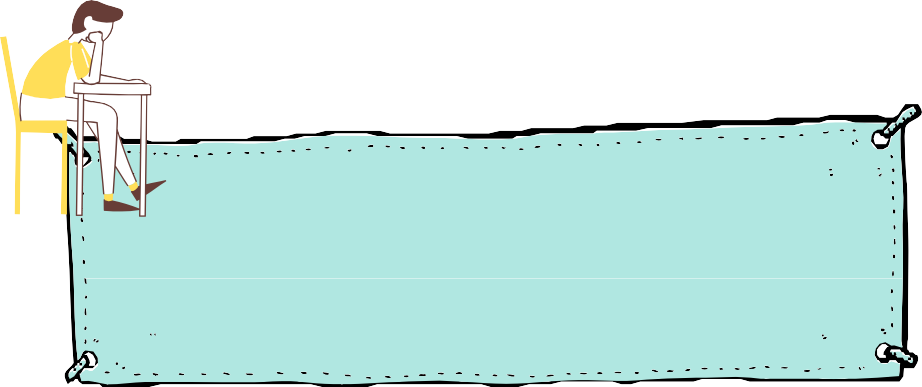 Ders çalışırken
belli aralıklarla
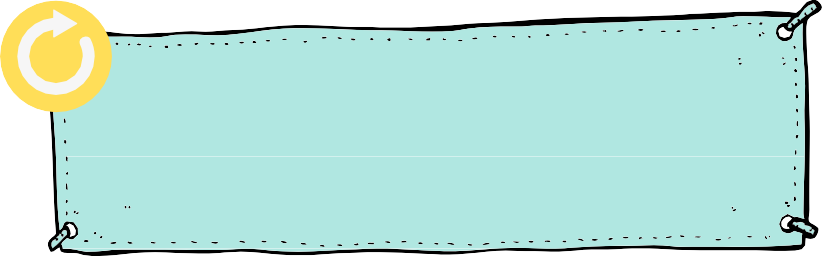 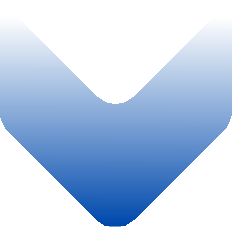 molalar
kullanırım
Öğrendiklerimi unutmamak için günlük, haftalık, aylık tekrar yaparım.
Dinlediğim konuyu ayrıntılı öğrenmek için başka kaynaklardan (kitap, internet vb.) yararlanırım.
veririm.
Derslerimi aksatmayarak sosyal, kültürel faaliyetlere de katılırım
Uzun konuları parçalara bölerek çalışırım
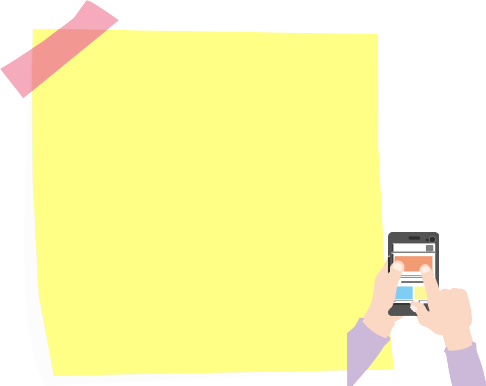 Teknolojik aletlere (TV, bilgisayar vb.) ayırdığım zamanı kısıtlarım